Introducing LinkMembership Day
NEXT: A New Century
Presenter Information
Name
Phone Number
Email
<Name>
<Phone Number>
<Email>
Next:  A Second Century
Introducing Link
EXPLORE
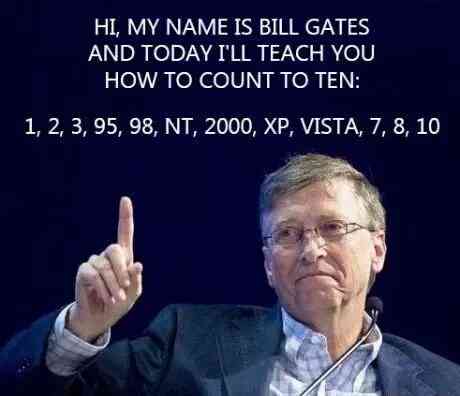 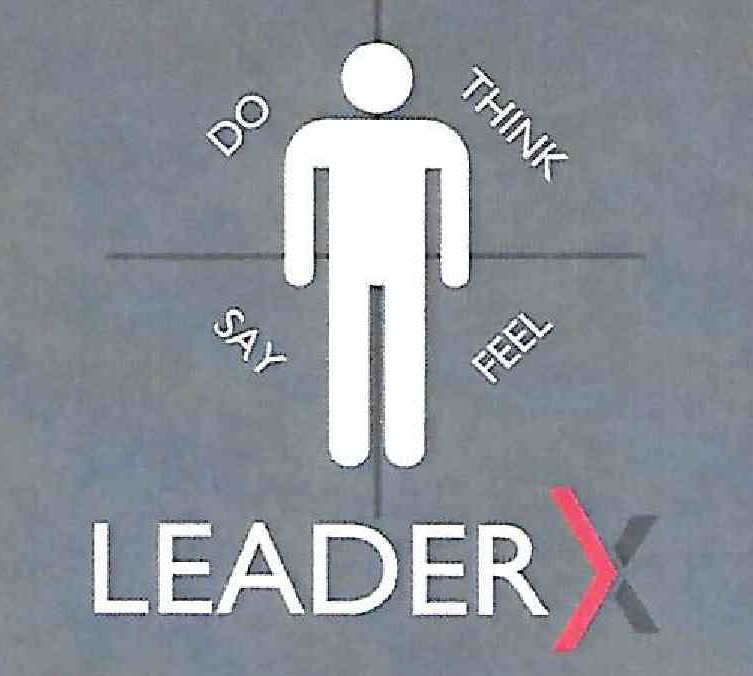 Session Name
What is a section?
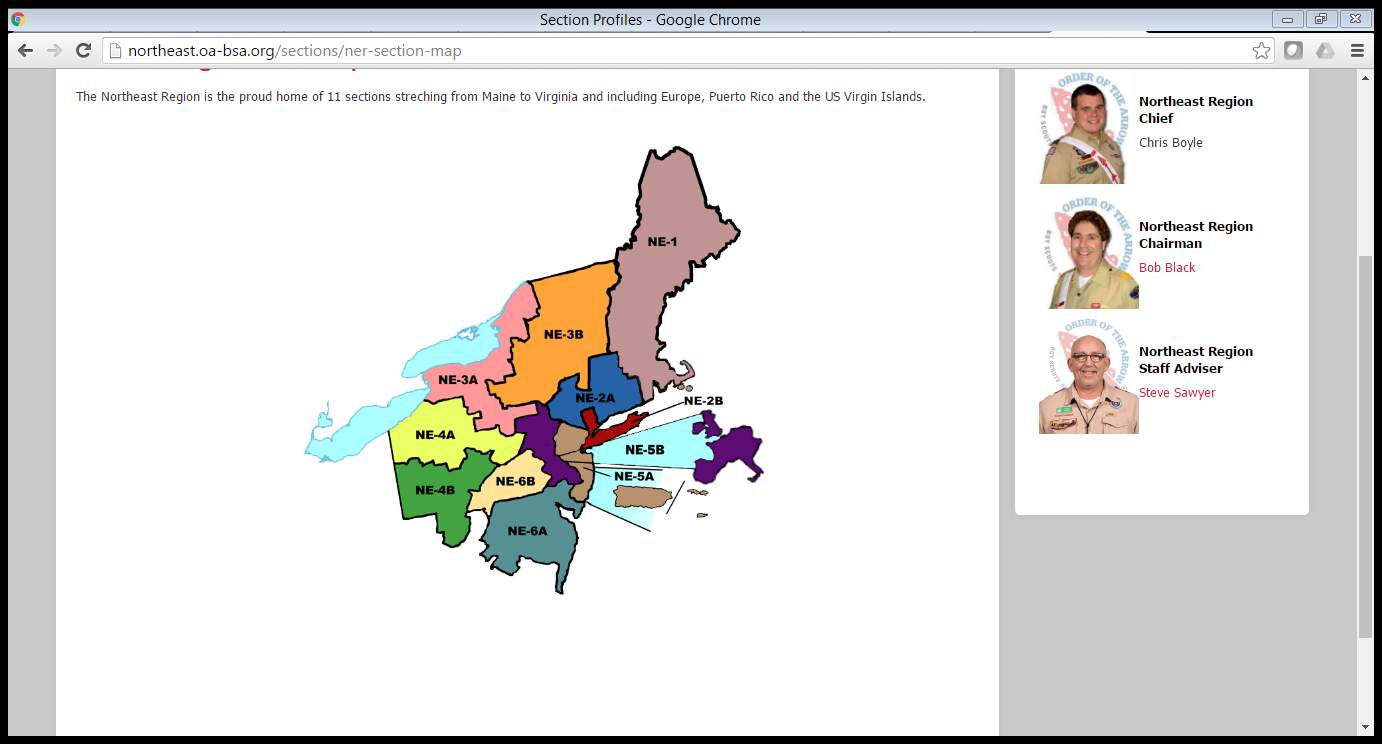 DREAM
Journey to Excellence
Finance
Membership
Membership Item #4: Membership Retention | Improve the retention rate of (youth) lodge members
Membership Item #5: Unit Elections | Conduct unit elections in all troops and teams within a council 
Program
Program Item #7: Lodge Event Participation | Improve lodge membership participation at full lodge events
Unit Service
Council Support
Leadership and Governance
DISCOVER
Link Workflow
Feedback Questions
Lodge chiefs, you were given direction saying that you were weary of the section stepping into your business. As lodge leaders, do you actually feel this way? Did the section vice chief come across as encroaching on your business?

Section vice chiefs, how can you approach lodge chiefs in a way that is inviting and fosters mutual cooperation through Link?

Do you think there is a need for increased communication between the section and its lodges? Do you feel like Link has the potential to foster this communication?

Do you feel that Link, as presented to you today, will meet your needs as lodge leaders? Why or why not?